Welcome to
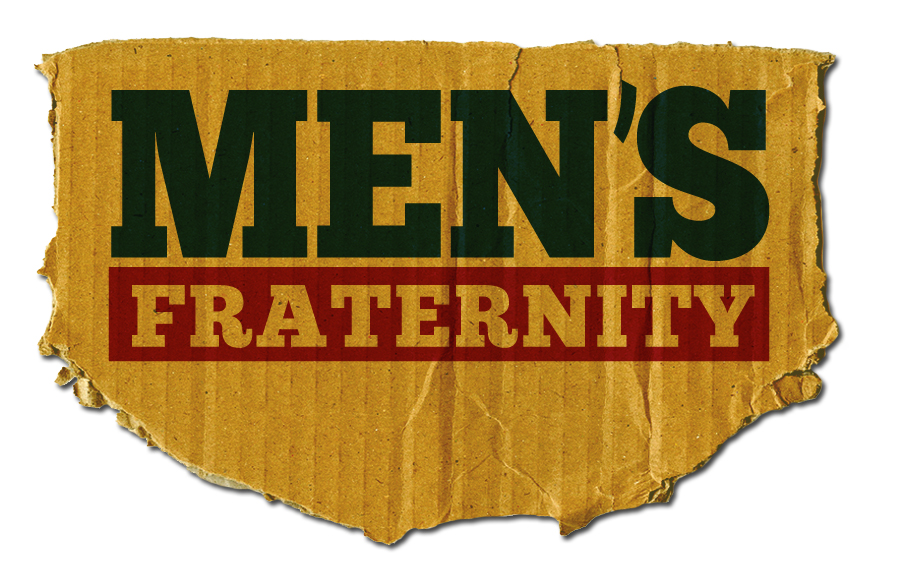 Session Twenty-One
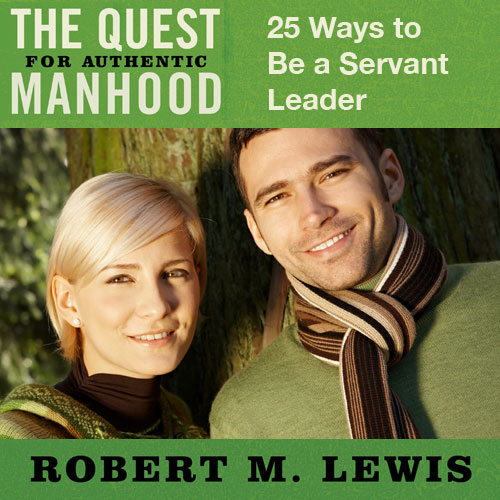 Marriage at the Core
Two equals with different functions
Wife

HELPER
Companionship
Security
Significance
Emotional Responsiveness
Husband

HEAD
A nurturing role 
of care and support.
A leadership role of
 courage and responsibility.
Marriage at the Core
Head = servant-leader
25 Ways to be a Servant Leader
A servant-leader includes his wife in envisioning the future.
A servant-leader accepts spiritual responsibility for his family.
A servant-leader is willing to say “I’m sorry” and “Forgive me” to his family.
A servant-leader discusses household responsibilities with his wife and makes sure they are fairly distributed.
25 Ways to be a Servant Leader
A servant-leader seeks the consultation of his wife on all major financial decisions.
A servant-leader follows through with commitments he has made to his wife.
A servant-leader anticipates the different seasons his marriage will pass through.
A servant-leader anticipates the different stages his children will pass through.
25 Ways to be a Servant Leader
A servant-leader frequently tells his wife what he likes about her.
A servant-leader provides financially for his family’s basic living expenses.
A servant-leader deals with distractions so he can talk with his wife and family.
A servant-leader prays with his wife on a regular basis.
25 Ways to be a Servant Leader
A servant-leader initiates meaningful family traditions.
A servant-leader plans fun outings for the family on a regular basis.
A servant-leader takes the time to give his children practical instruction about life, which in turn gives them confidence with their peers.
25 Ways to be a Servant Leader
A servant-leader manages the schedule of the home and anticipates any pressure points.
A servant-leader keeps his family financially sound and out of harmful debt.
A servant-leader makes sure he and his wife have drawn up a will and arranged a well-conceived plan for their children in case of death.
25 Ways to be a Servant Leader
A servant-leader lets his wife and children into the interior of his life.
A servant-leader honors his wife often in public.
A servant-leader explains sex to each child in a way that gives them a wholesome perspective.
A servant-leader encourages his wife to grow as an individual.
25 Ways to be a Servant Leader
A servant-leader takes the lead in establishing with his wife sound, biblically-supportable family values.
A servant-leader joins a small group of men who are dedicated to improving their skills as a man, husband, and father.
A servant-leader provides time for his wife to pursue her own personal interests.